Литературное чтение 1 класс
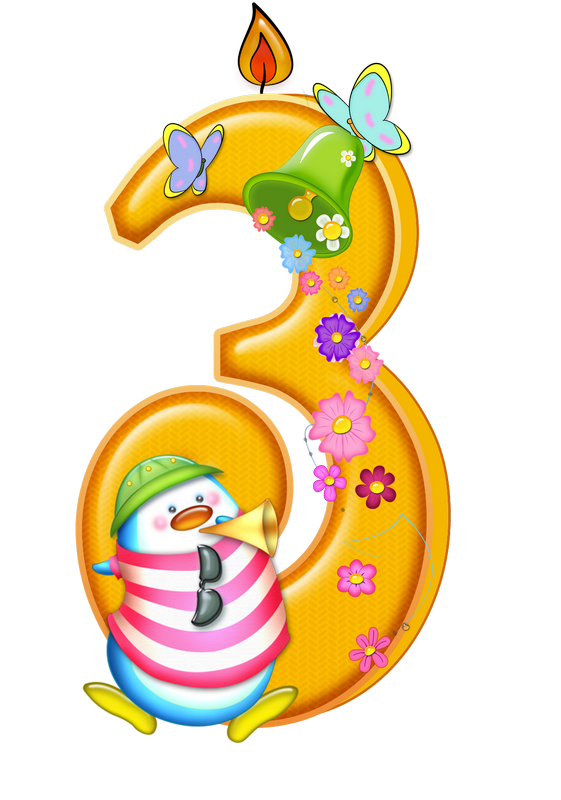 Согласная буква
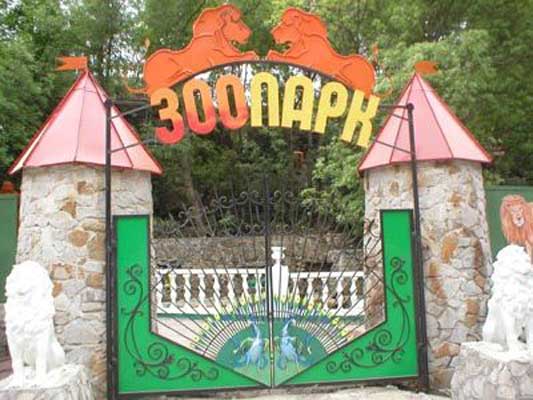 Зоопарк – это сокращённое название зоологического парка, где в неволе содержат диких животных с целью их показа, изучения, сохранения и размножения. Это музей живой природы, в котором вы можете увидеть представителей животного мира всей планеты.
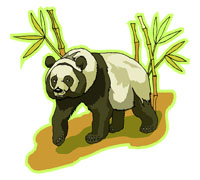 Зоопарк - место, где содержат животных, чтобы люди могли с ними общаться и больше о них узнать.
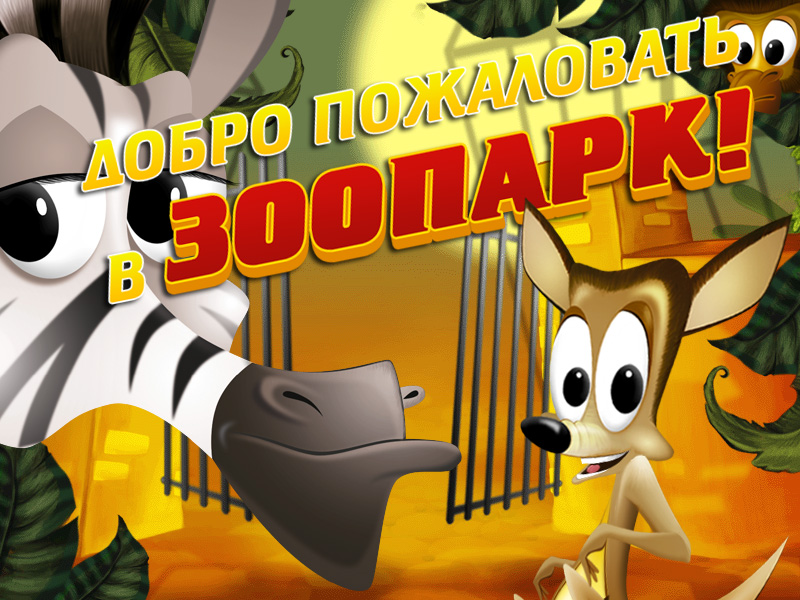 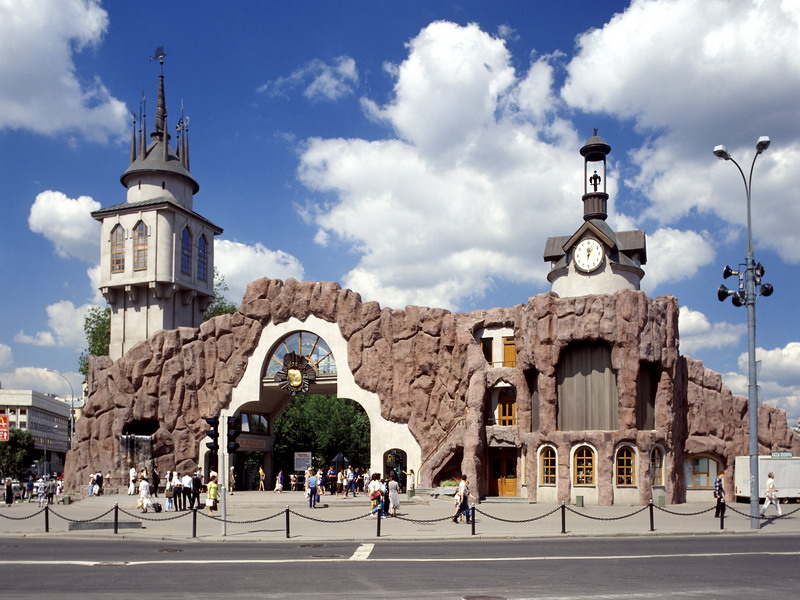 Московский зоопарк – один из крупнейших зоопарков мира. В нём можно увидеть около 1000 видов животных из разных стран. В тёплое время года зоопарк посещают до 50 000 человек.
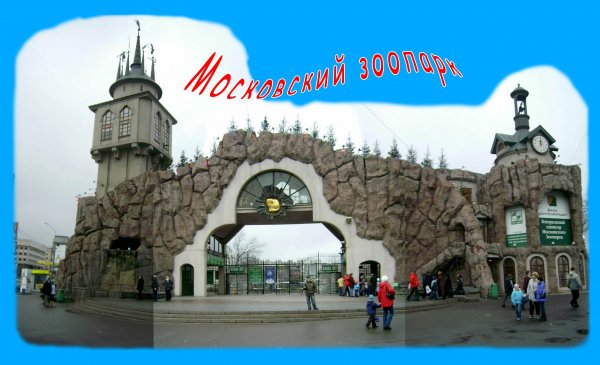 Ребята! Перед тем, как отправится в зоопарк,  давайте подумаем, какие правила нужно соблюдать в зоопарке.
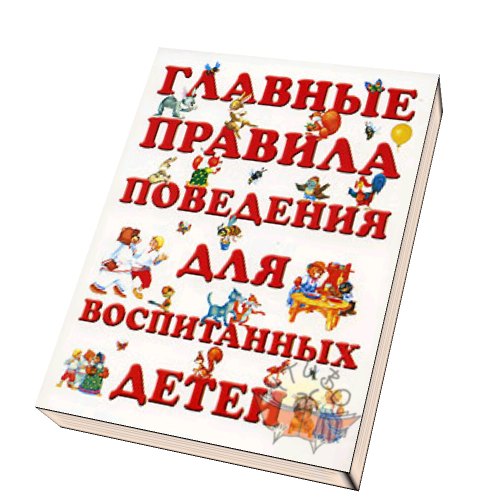 Не кормить и не дразнить животных, не просовывать руки и не перелезать через ограду.
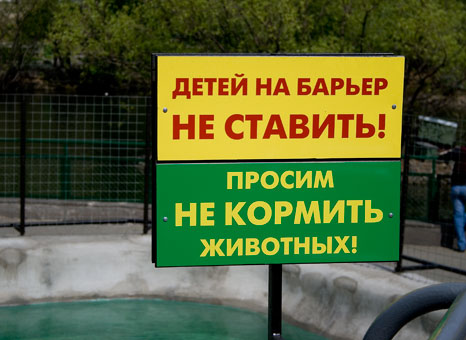 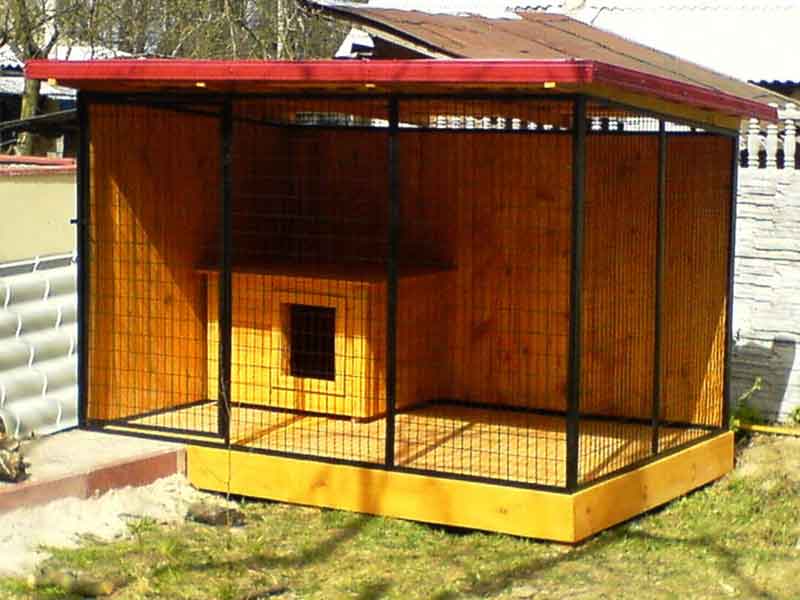 Вольер – открытая или закрытая площадка, огороженная сеткой, часто с примыкающим к ней убежищем (клеткой, домиком, навесом).
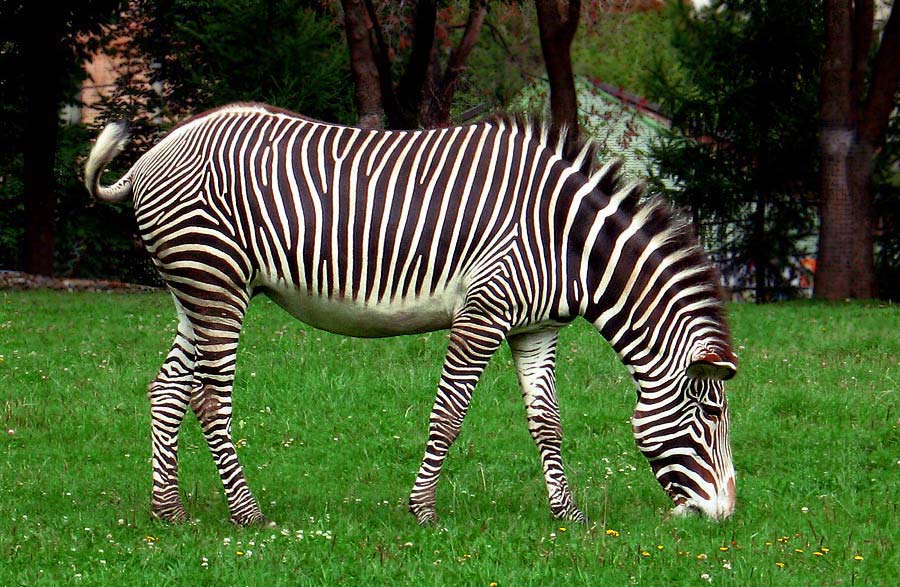 зебра
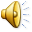 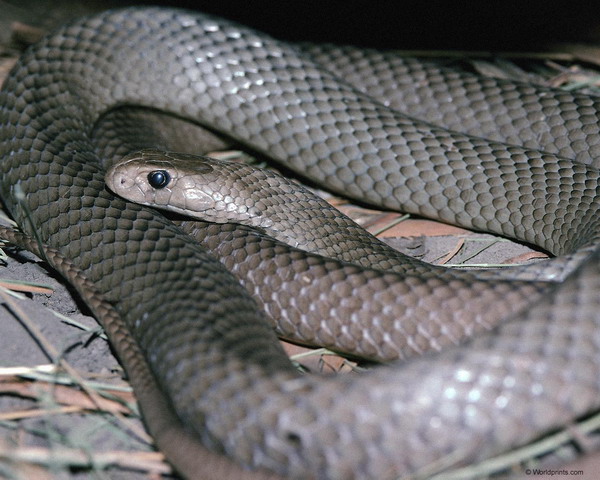 змея
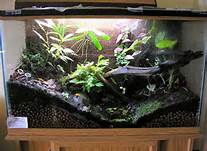 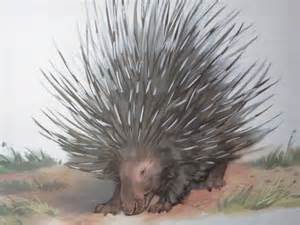 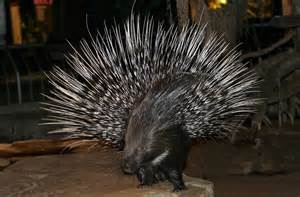 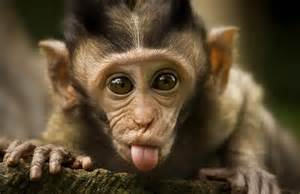 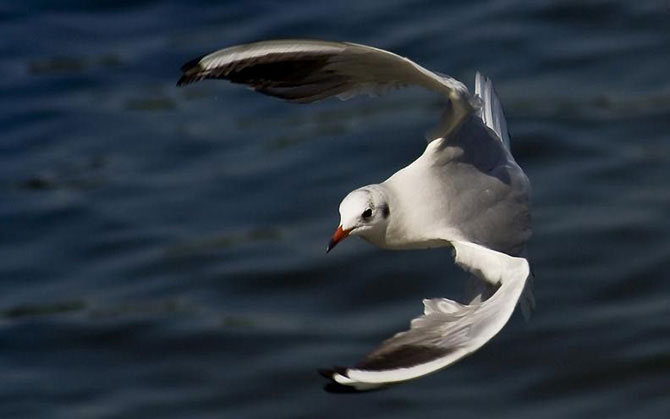 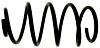 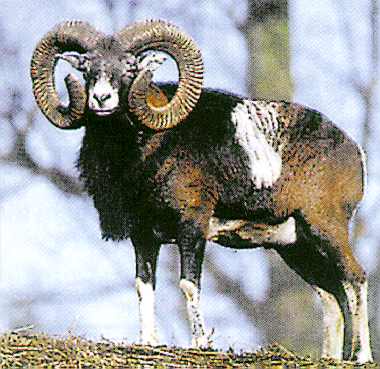 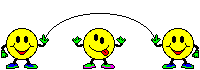